KHỞI ĐỘNG
HS quan sát đoạn video sau, kết hợp với hiểu biết cá nhân trả lời câu hỏi sau: 
Nêu những hiểu biết của em về thuyết kiến tạo mảng.
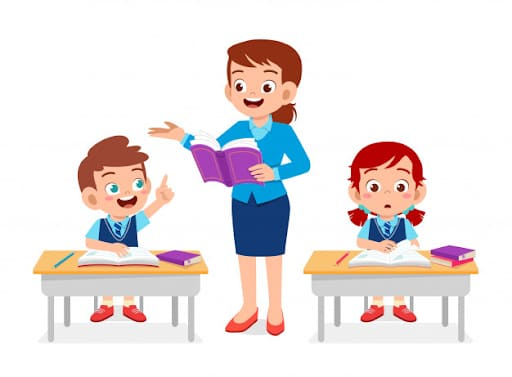 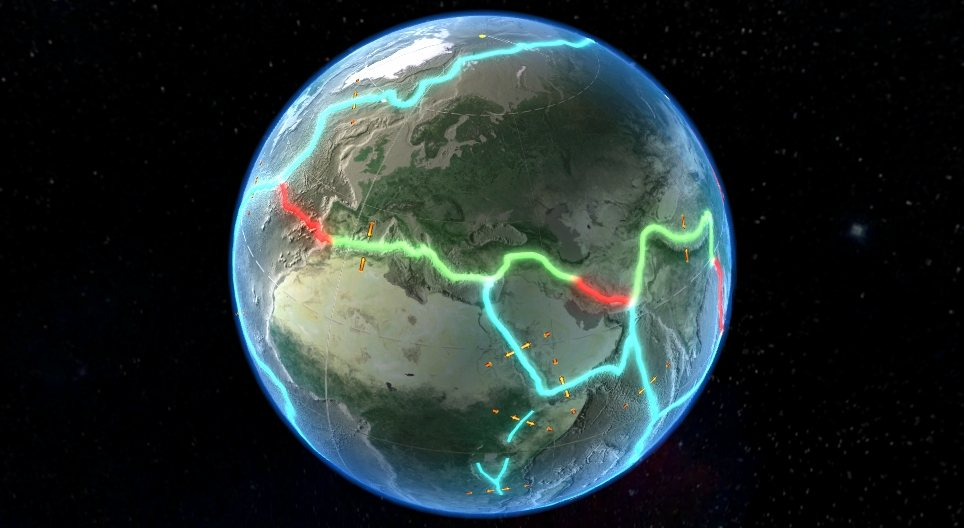 VIDEO GIỚI THIỆU VỀ THUYẾT KIẾN TẠO MẢNG
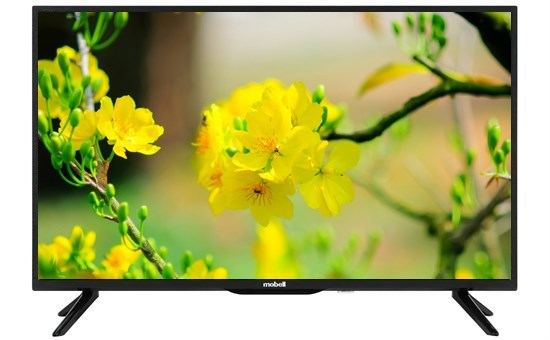 BÀI 6:THẠCH QUYỂN, THUYẾT KIẾN TẠO MẢNG
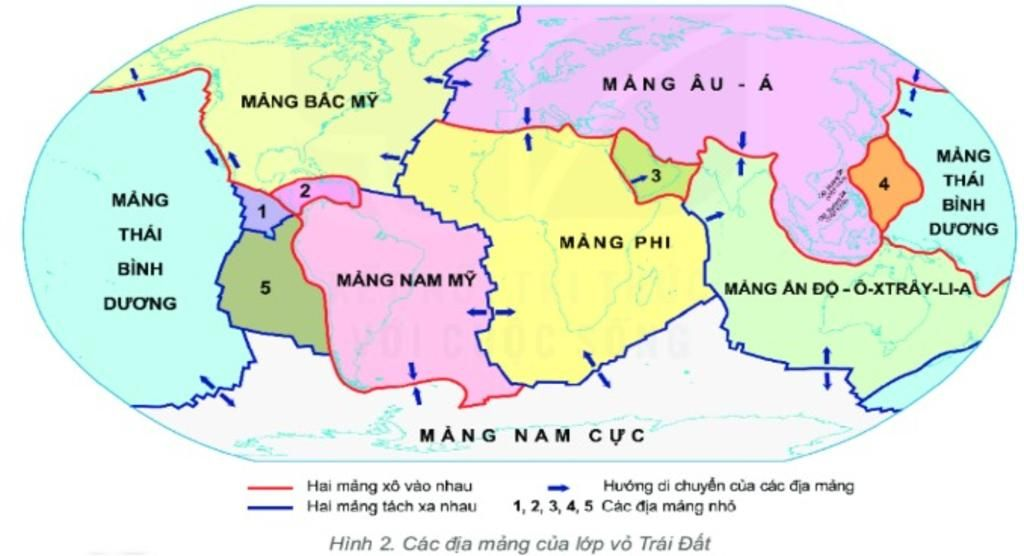 Nhiệm vụ: HS đọc SGK, kết hợp vốn hiểu biết của bản thân và trao đổi với bạn bên cạnh để trả lời câu hỏi:
1. Thạch quyển
CÁ NHÂN/ CẶP
Câu hỏi 2: Phân biệt sự khác nhau giữa vỏ Trái Đất và thạch quyển.
Câu hỏi 1: Nêu khai niệm thạch quyển và giới hạn của thạch quyển.
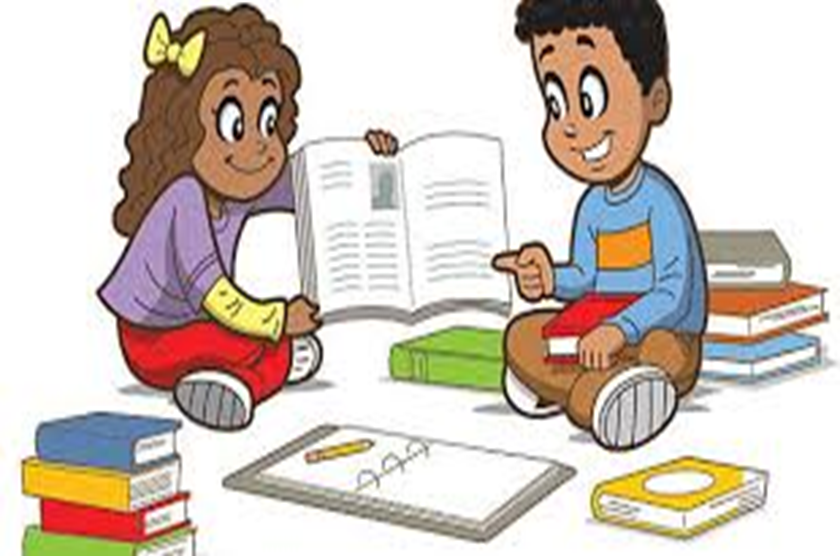 Thời gian: 05 phút.
 Các cặp trao đổi chéo kết quả và bổ sung cho nhau
 + Đại diện một số cặp trình bày, các cặp khác bổ sung.
1. Thạch quyển
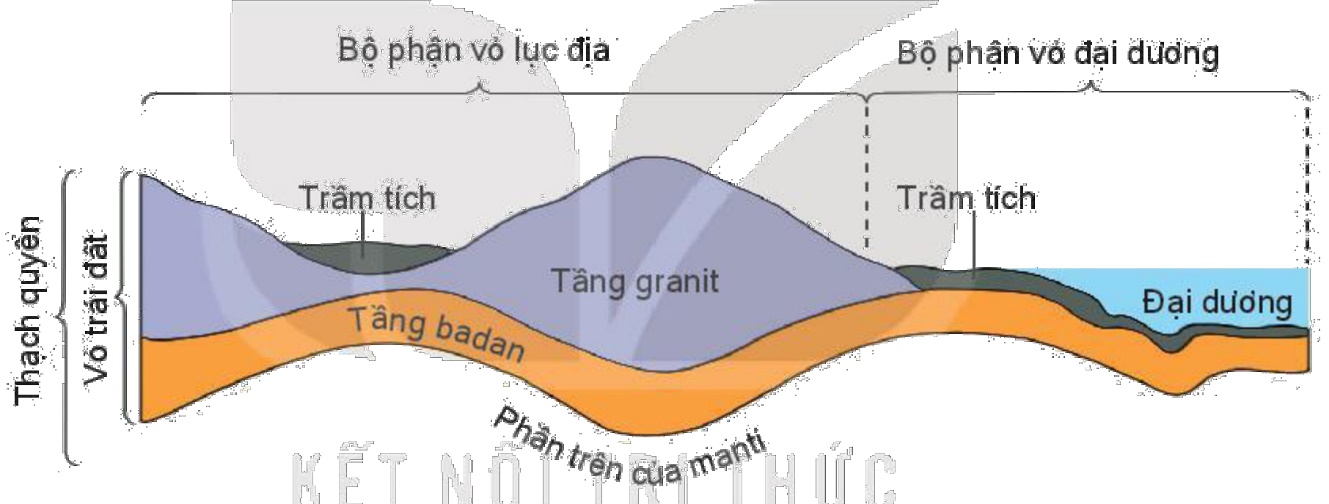 Hình 6.1: Vỏ Trái Đất và Thạch quyển.
Thạch quyền gồm Vỏ Trái Đất và phần cứng mỏng phía trên của manti.
Thạch quyền có độ dày khoảng 100 km, được cấu tạo bởi các loại đá khác nhau.
Sự khác nhau giữa vỏ Trái Đất và thạch quyển.
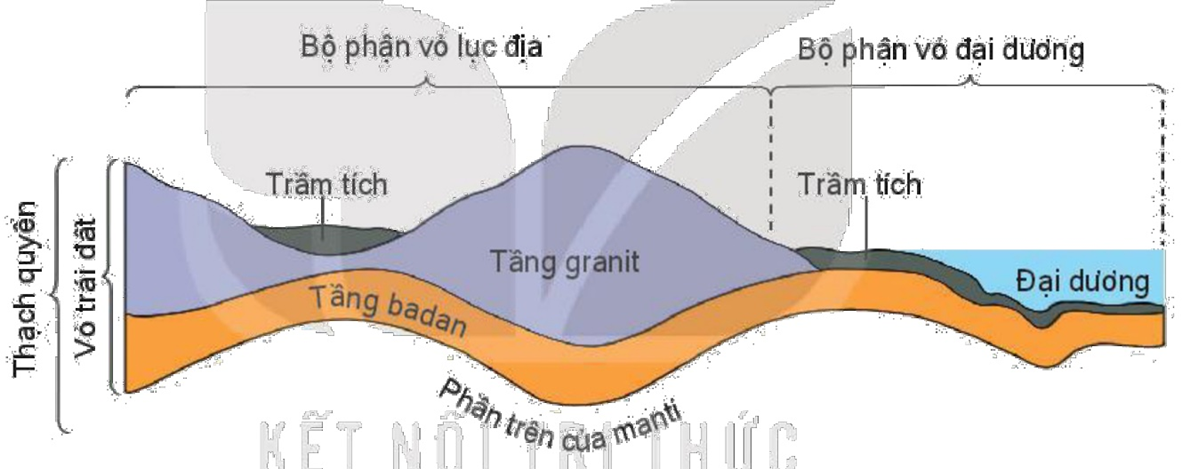 Hình 6.1: Vỏ Trái Đất và Thạch quyển.
2. Thuyết kiến tạo mảng
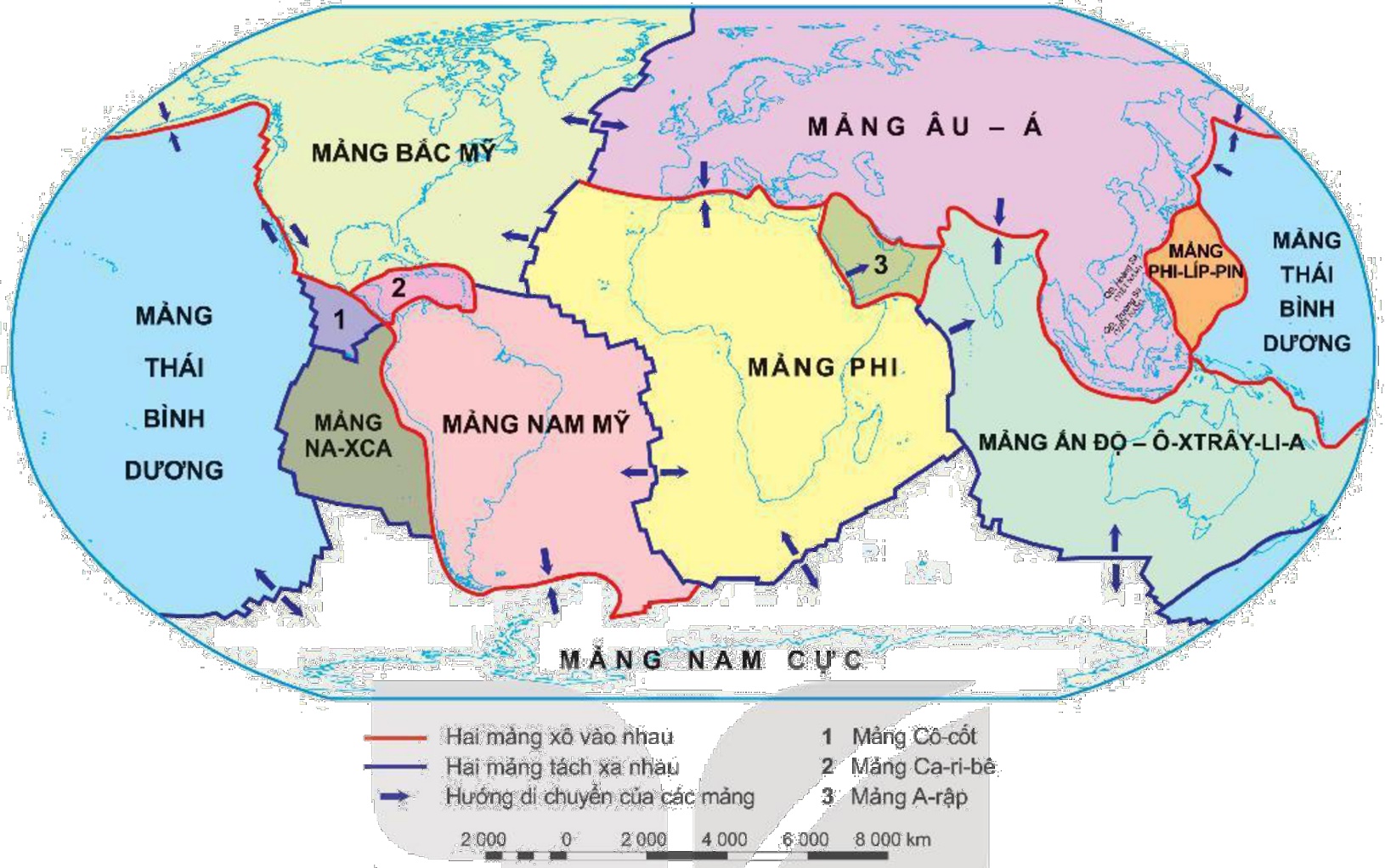 Thạch quyển được cấu tạo bởi những mảng nào?
Hình 6.2: Lược đồ các mảng kiến tạo của Trái Đất
2. Thuyết kiến tạo mảng
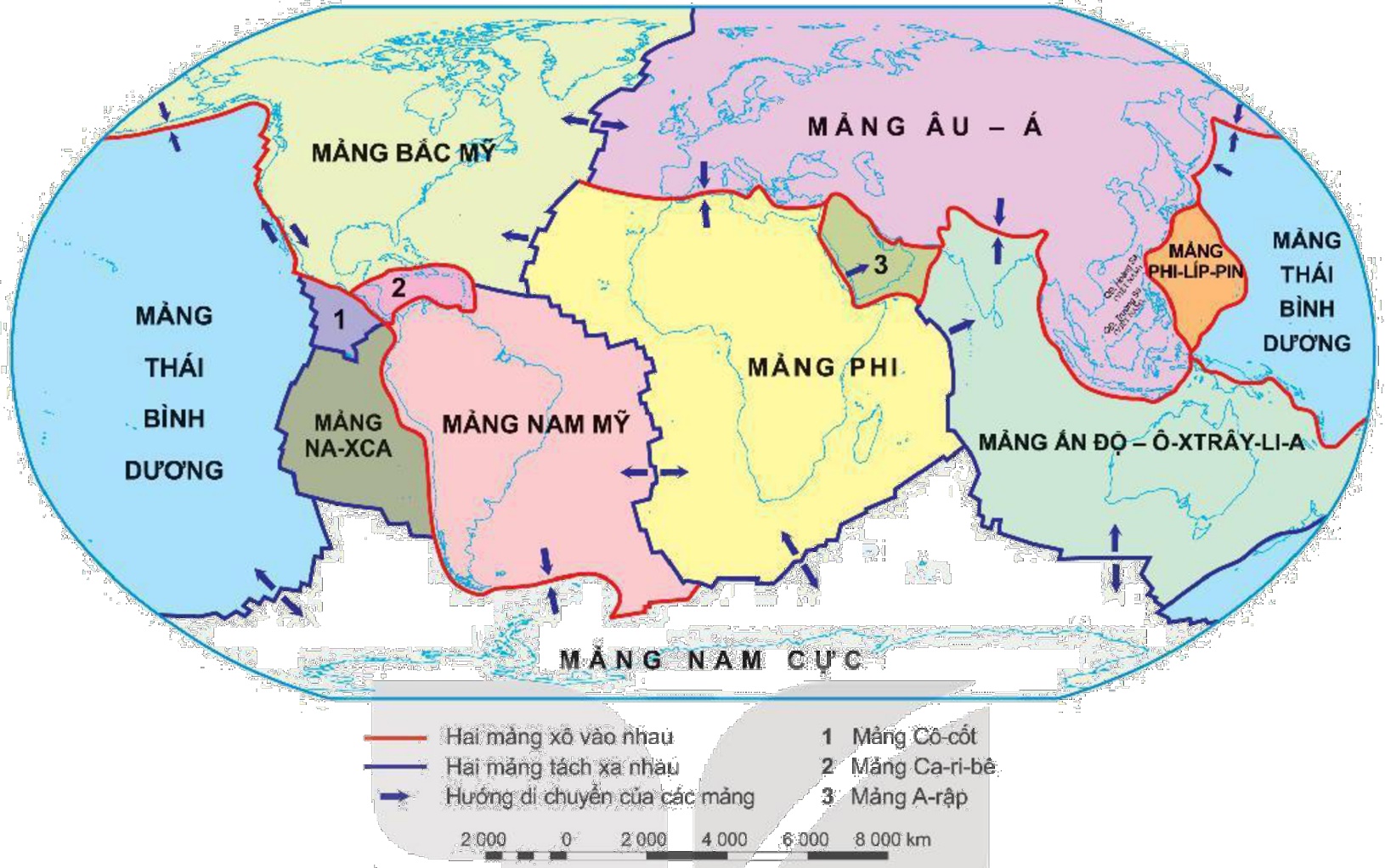 Trình bày nội dung chính của thuyết kiến tạo mảng.
Hình 6.2: Lược đồ các mảng kiến tạo của Trái Đất
2. Thuyết kiến tạo mảng
Nguyên nhân
Mảng kiến tạo
2. Thuyết kiến tạo mảng
Các mảng kiến tạo không chỉ là bộ phận của lục địa nổi trên bề mặt Trái Đất mà còn bao gồm cả bộ phận lớn của đáy đại dương.
Các mảng kiến tạo này không đứng yên mà dịch chuyển trên lớp quánh dẻo thuộc phần trên của lớp manti.
Cơ chế làm cho các mảng kiến tạo dịch chuyển là do hoạt động của các dòng đối lưu vật chất quánh dẻo và có nhiệt độ cao trong tầng manti trên
Đặc điểm
2. Thuyết kiến tạo mảng
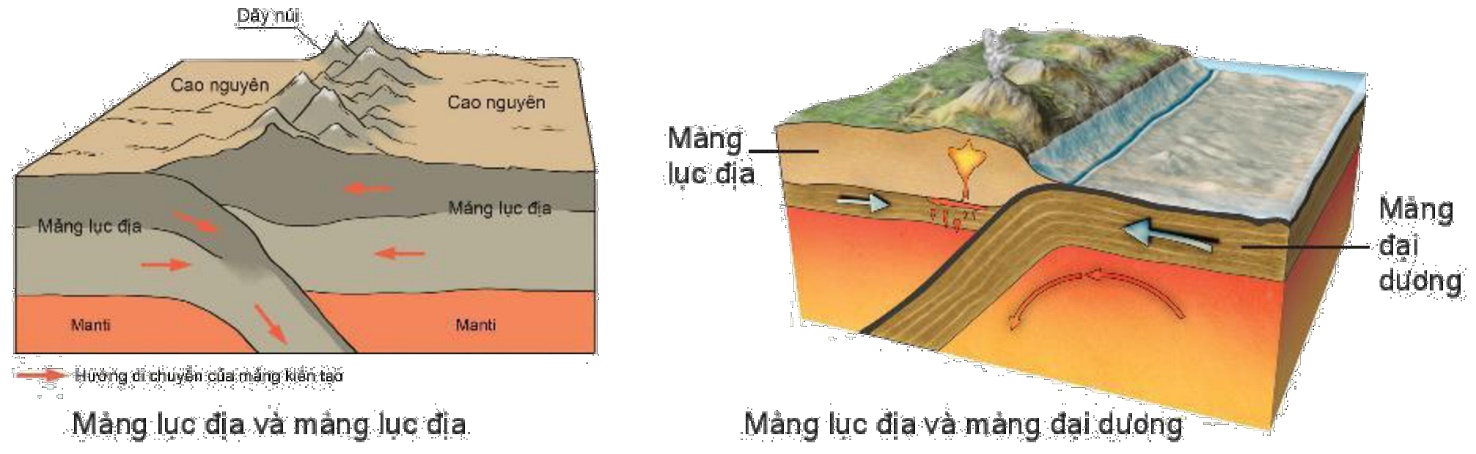 Hình 6.3: Khi hai mảng kiến tạo xô vào nhau
2. Thuyết kiến tạo mảng
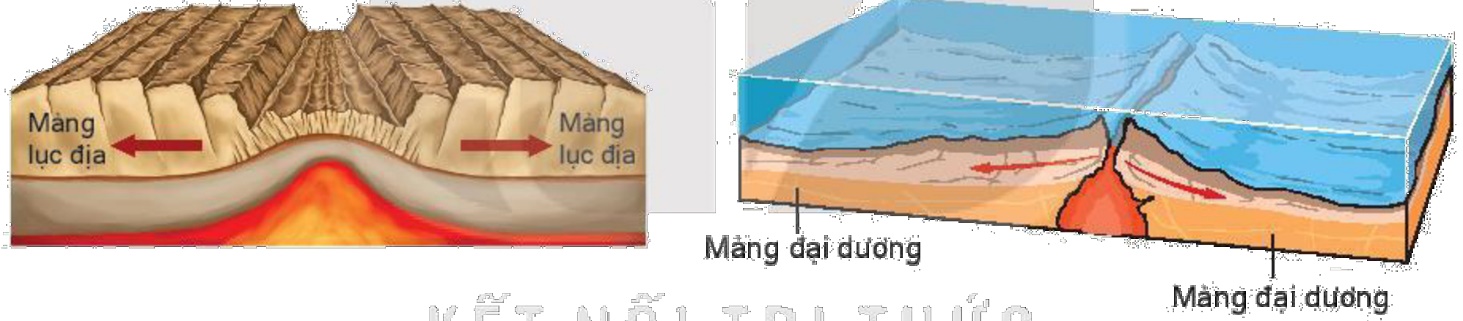 Hình 6.4: Khi hai mảng kiến tạo tách xa nhau
VIDEO VỀ CÁCH TIẾP XÚC CÁC MẢNG KIẾN TẠO
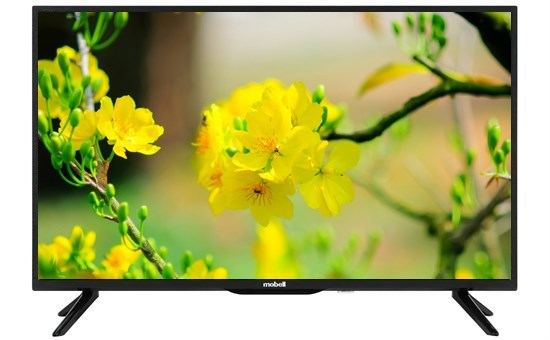 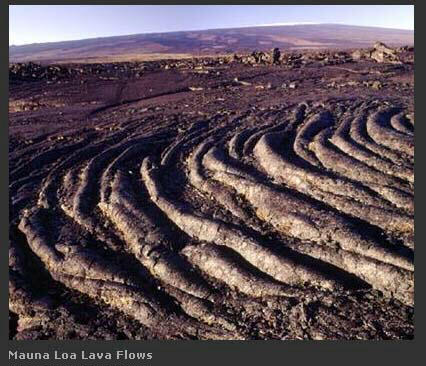 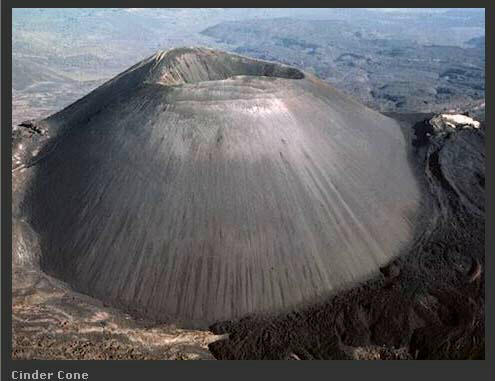 Dung nham núi lửa
Núi lửa
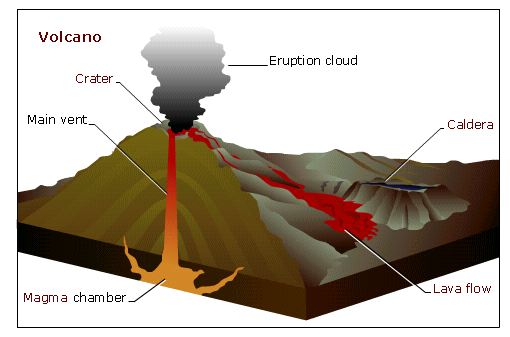 Núi lửa hoạt động
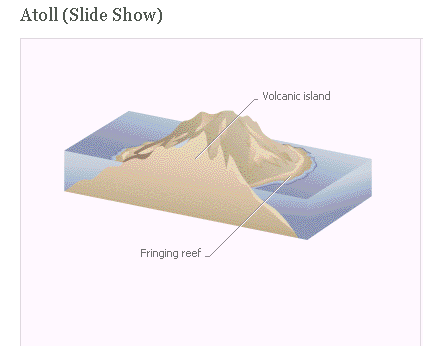 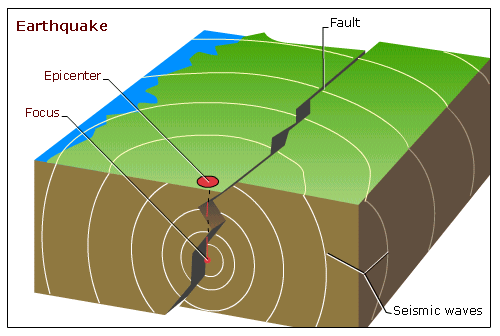 Đảo núi lửa
Động đất
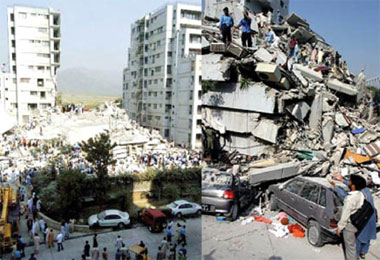 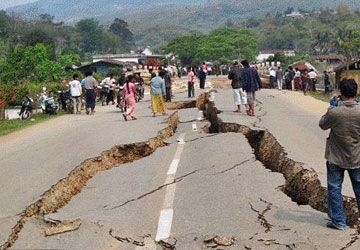 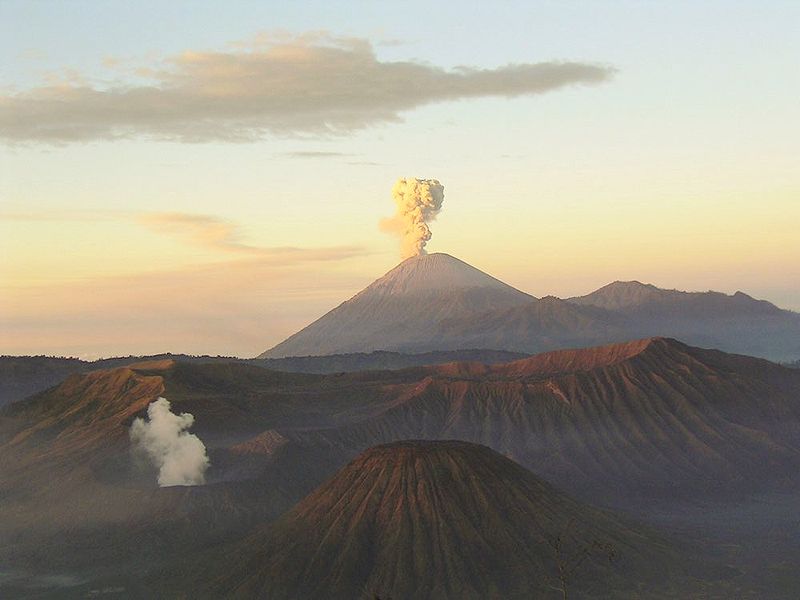 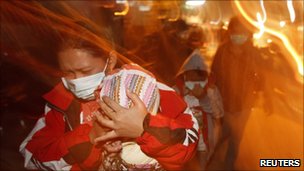 LUYỆN TẬP
Dựa vào thông tin trong mục 2 và các hình 6.3, 6.4, hãy mô tả kết quả khi các mảng kiến tạo xô vào nhau và tách xa nhau.
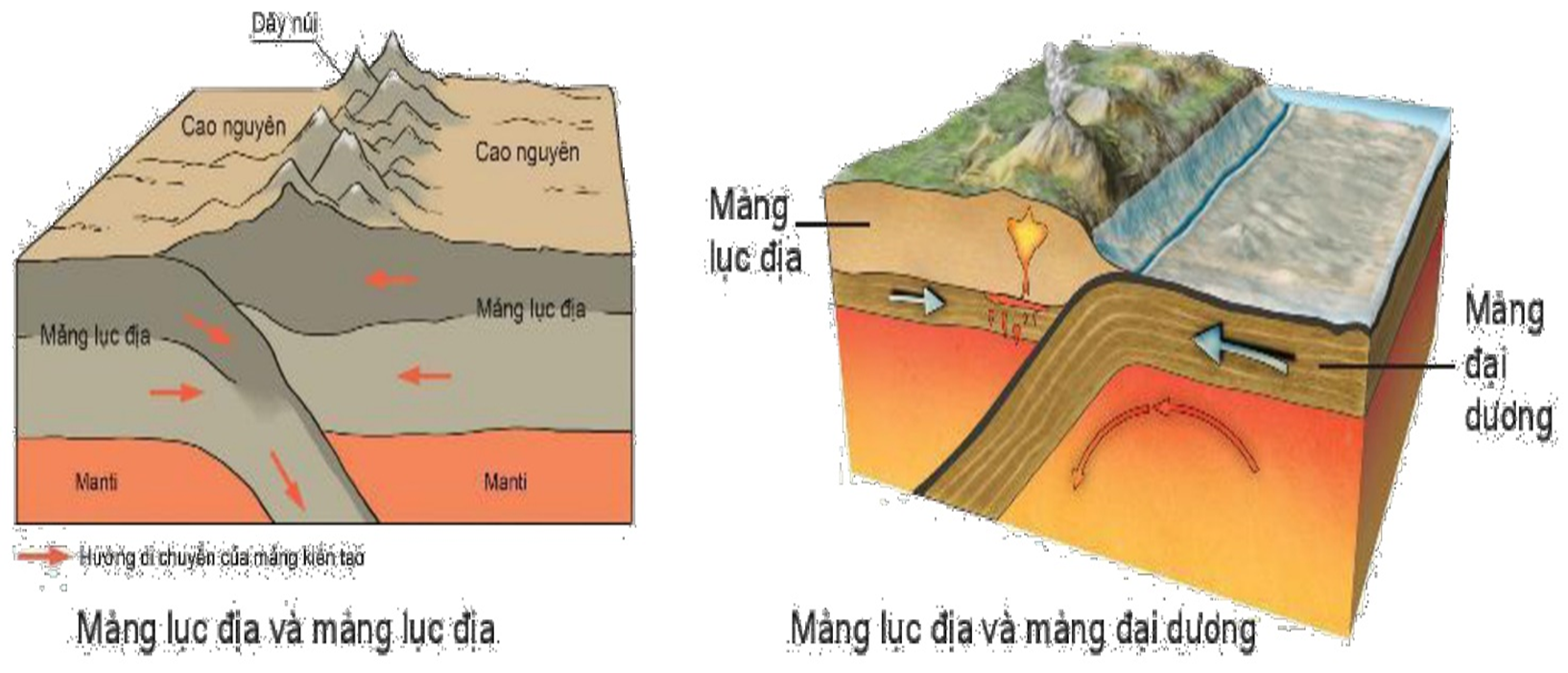 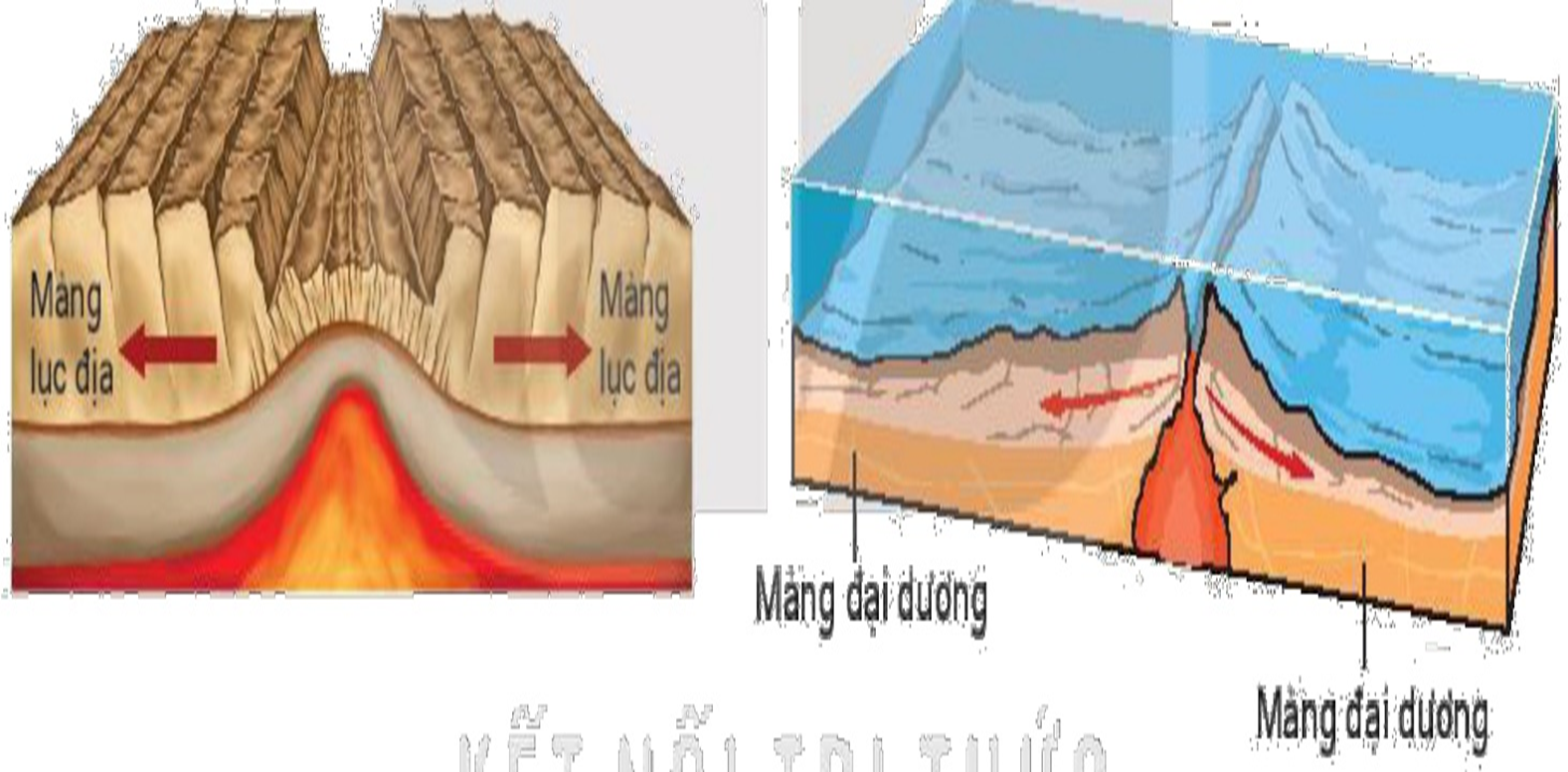 Hình 6.4: Khi hai mảng kiến tạo tách xa nhau
Hình 6.3: Khi hai mảng kiến tạo xô vào nhau
LUYỆN TẬP
Kết quả khi các mảng kiến tạo xô vào nhau.
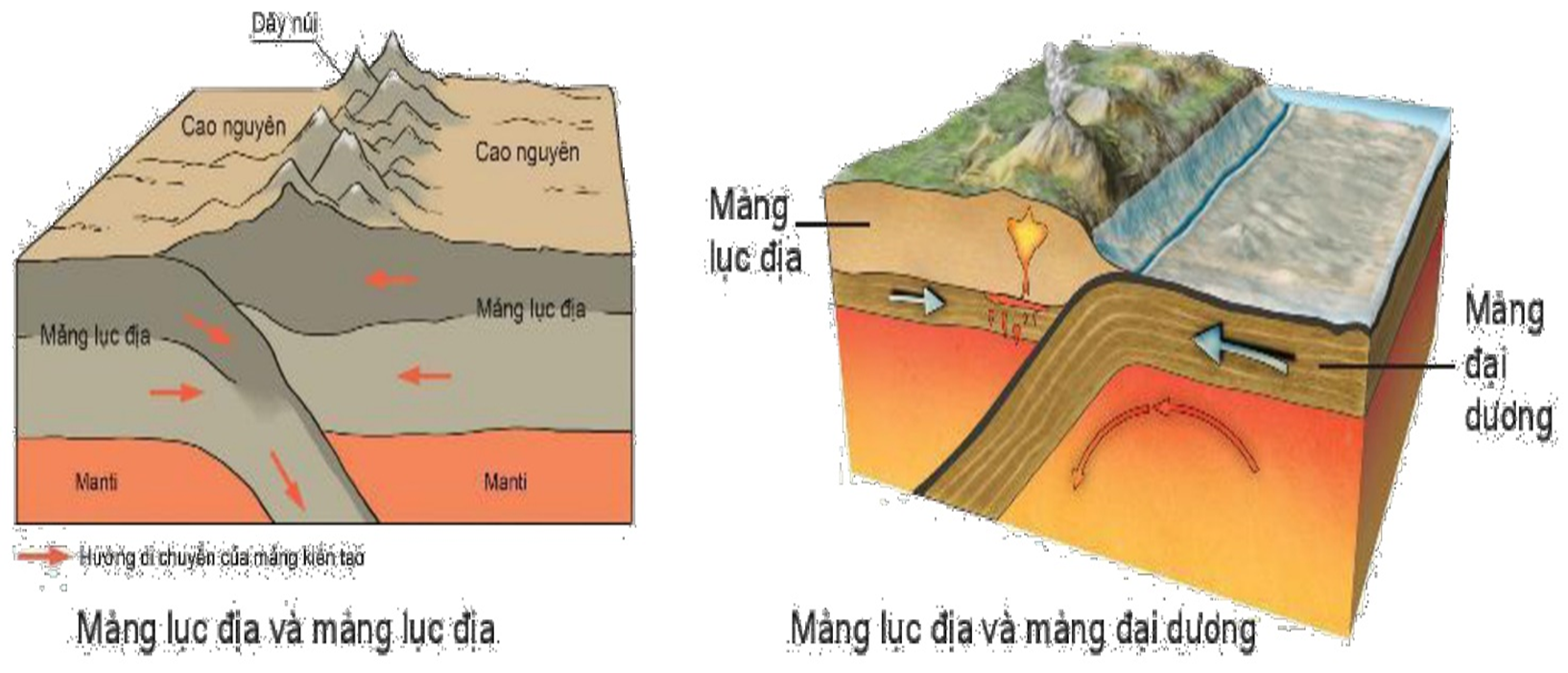 + Khi 2 mảng lục địa xô vào nhau: hình thành các dãy núi lục địa cao, đồ sộ.

Ví dụ: Dãy Hi-ma-lay-a hình thành do 2 mảng Ấn Độ - Ô-xtrây-lia và Âu - Á xô vào nhau.
+ Khi 1 mảng đại dương xô húc 1 mảng lục địa: tạo thành các vực biển sâu và dãy núi cao. 

Ví dụ: Mảng Na-xca xô húc với mảng Nam Mỹ tạo thành vực biển Pê-ru - Chi-lê và dãy An-đét.
Hình 6.3: Khi hai mảng kiến tạo xô vào nhau
LUYỆN TẬP
Kết quả khi các mảng kiến tạo tách xa nhau.
Tạo ra vết nứt lớn, macma trào lên tạo thành các dãy núi nằm dọc vết nứt, kèm theo động đất hoặc núi lửa.
Ví dụ: Sống núi ngầm giữa Đại Tây Dương.
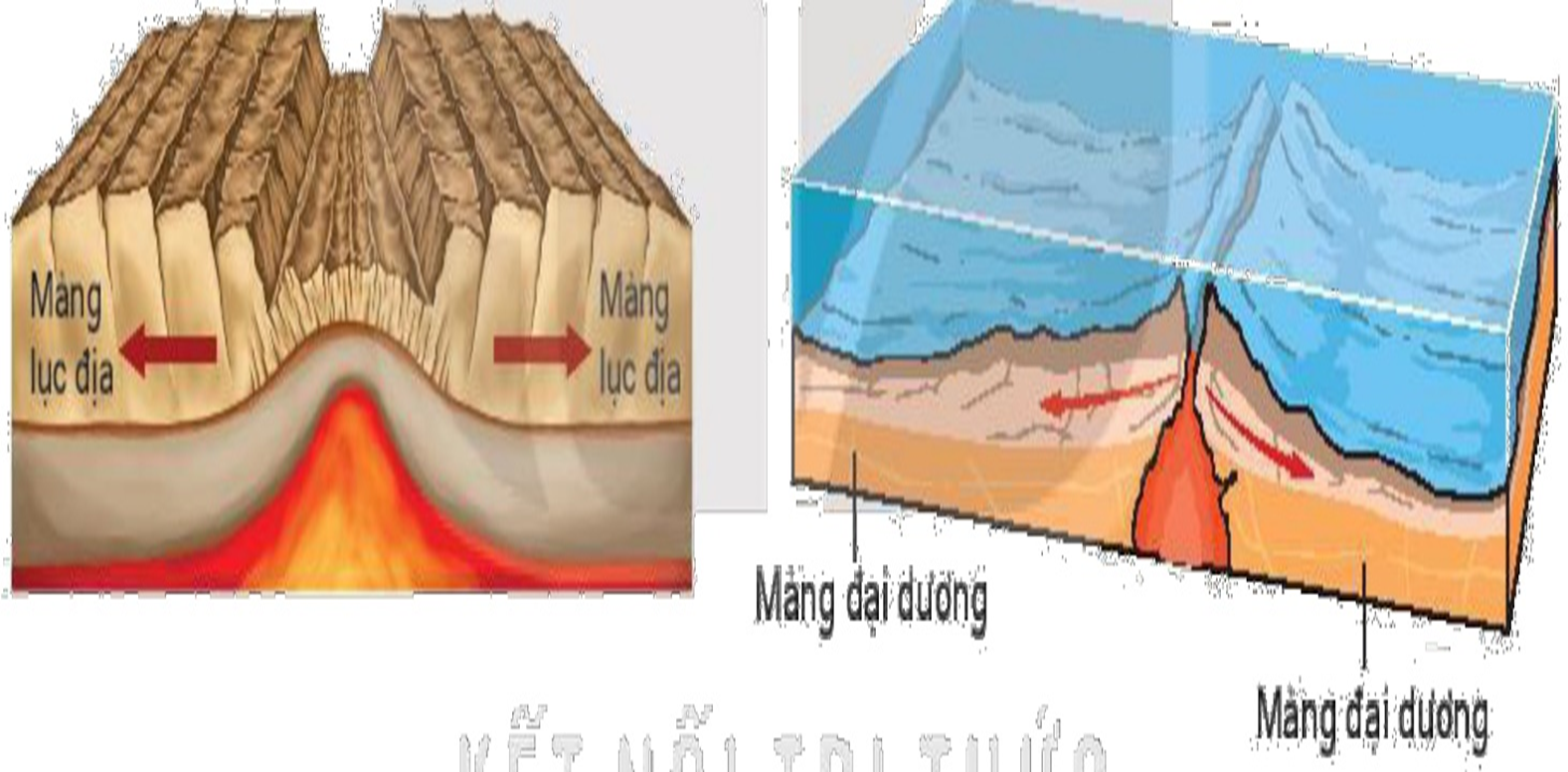 Hình 6.4: Khi hai mảng kiến tạo tách xa nhau
HS THỰC HIÊNH NHIỆM VỤ SAU:
VẬN DỤNG
Tìm hiểu về các vùng núi trẻ Hi-ma-lay-a, An-đét (vị trí, đặc điểm, sự hình thành,...).
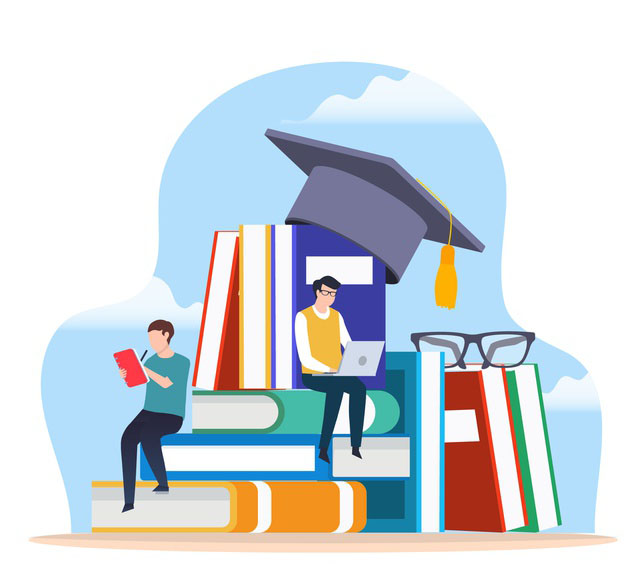 GỢI Ý TRẢ LỜI:
VẬN DỤNG
Vùng núi trẻ Hi-ma-lay-a
- Vị trí: nằm ở phía bắc của Nam Á.
- Đặc điểm:
+ Hi-ma-lay-a là dãy núi trẻ nhất thế giới về lịch sử địa chất. Đặc điểm đặc trưng nhất là hiện nay nó vẫn còn hoạt động. Theo ước tính, tốc độ nâng lên cao nhất của Hi-ma-lay-a là 1 cm/năm.
+ Có đỉnh Everet cao nhất thế giới (8 848 m), nằm ở biên giới Nepal và Tây Tạng (Trung Quốc).
+ Hi-ma-lay-a trải rộng trên 7 quốc gia của châu Á, bao gồm: Ấn Độ, Trung Quốc, Nepal, Bhutan, Afghanistan, Myanmar, Pakistan.
- Sự hình thành: Dãy Hi-ma-lay-a hình thành do sự va chạm giữa mảng Ấn Độ - Ô-xtrây-li-a với mảng Âu - Á.
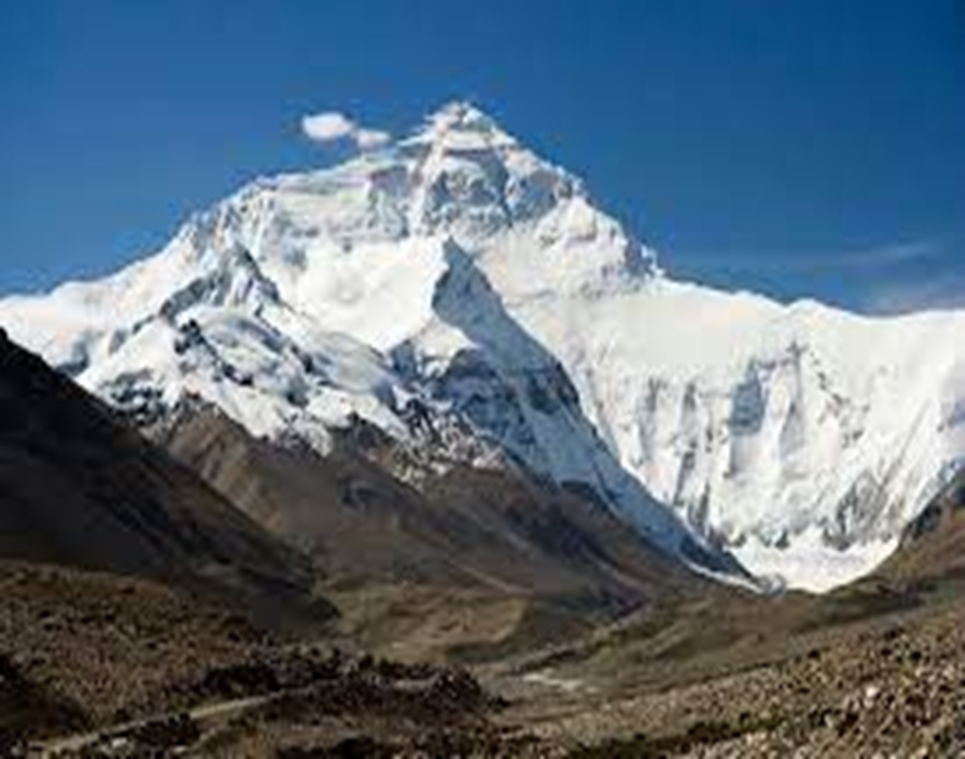 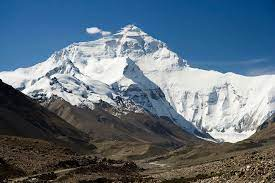 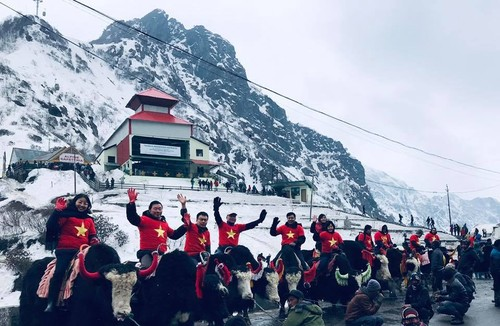 Đại sứ Phạm Sanh Châu quảng bá Việt Nam trên núi Himalaya tuyết trắng
Núi Hymalaya
GỢI Ý TRẢ LỜI:
VẬN DỤNG
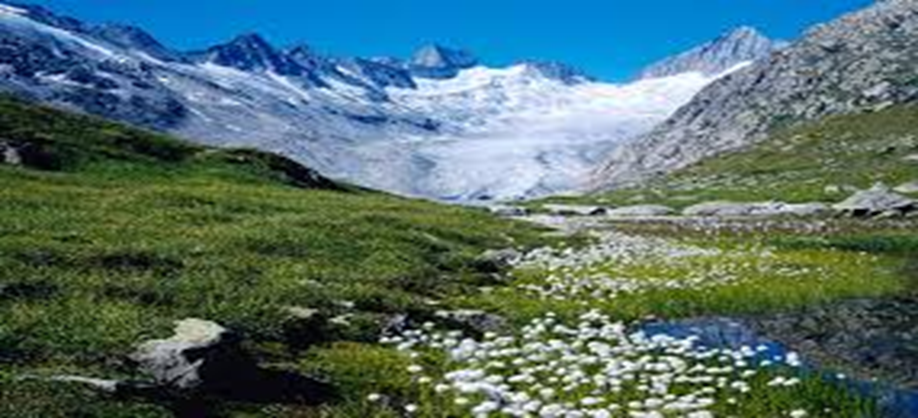 Vùng núi trẻ An-đét:
- Vị trí: nằm dọc bờ biển phía tây của Nam Mỹ.
- Đặc điểm:
+ Dãy An-đét gồm chuỗi núi liên tục, dài 7 242 km, kéo dài qua 7 quốc gia (Venezuela, Colombia, Ecuador, Peru, Bolivia, Chile và Argentina).
+ Đỉnh núi cao nhất của dãy An-đét là Aconcagua (6 962 m) thuộc Argentina. Đây cũng là đỉnh núi cao nhất châu Mỹ, vốn là núi lửa nhưng không còn hoạt động.
- Sự hình thành: An-đét là kết quả của quá trình kiến tạo khi vỏ đại dương của mảng Nazca và Nam Cực bị hút chìm xuống bên dưới mảng Nam Mỹ.
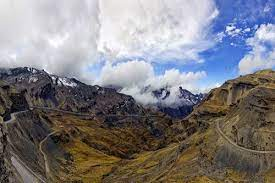 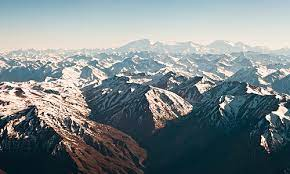 NÚI AN ĐÉT
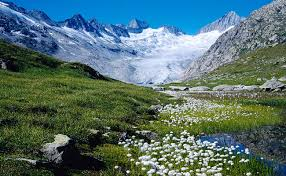 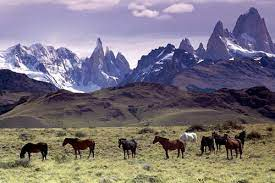 CỦNG CỐ
Khái niệm
NỘI DUNG CHÍNH BÀI HỌC
THẠCH QUYỂN
Giới hạn
Nguyên nhân.
THUYẾT KIẾN TẠO MẢNG
Đặc điểm
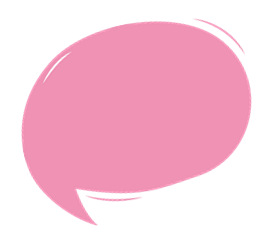 HƯỚNG DẪN VỀ NHÀ
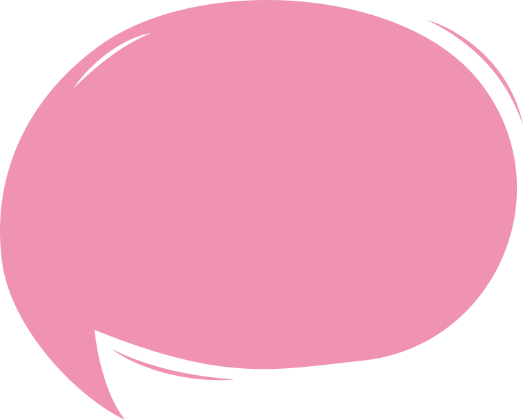 HOÀN THÀNH CÂU HỎI PHẦN VẬN DỤNG
ĐỌC TRƯỚC BÀI 7
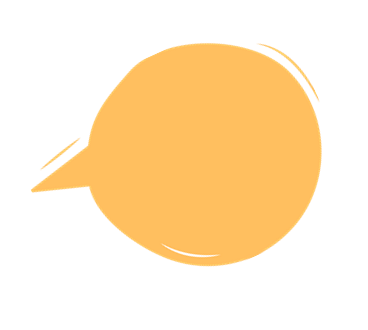 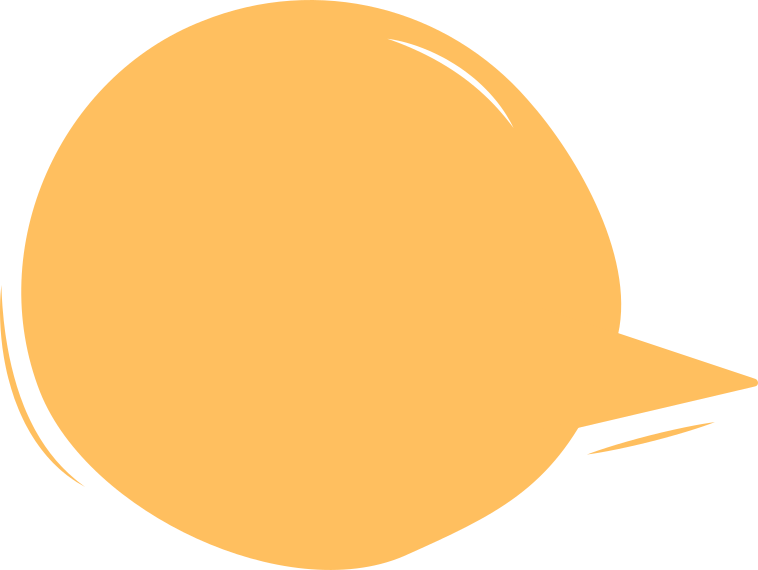